Methode13:pH en spel Aneergana
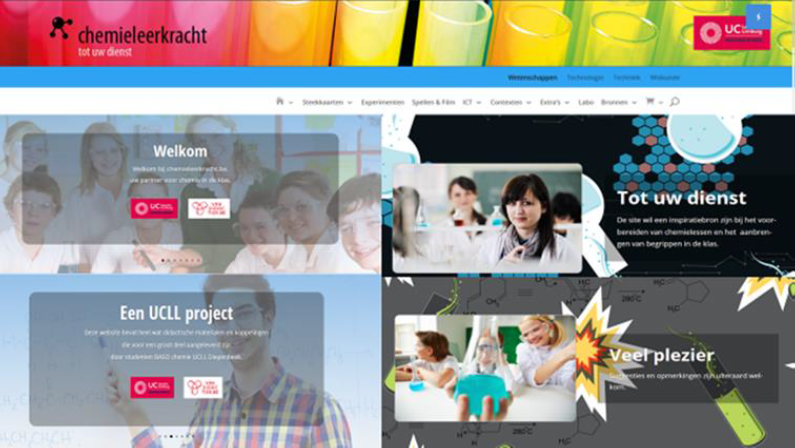 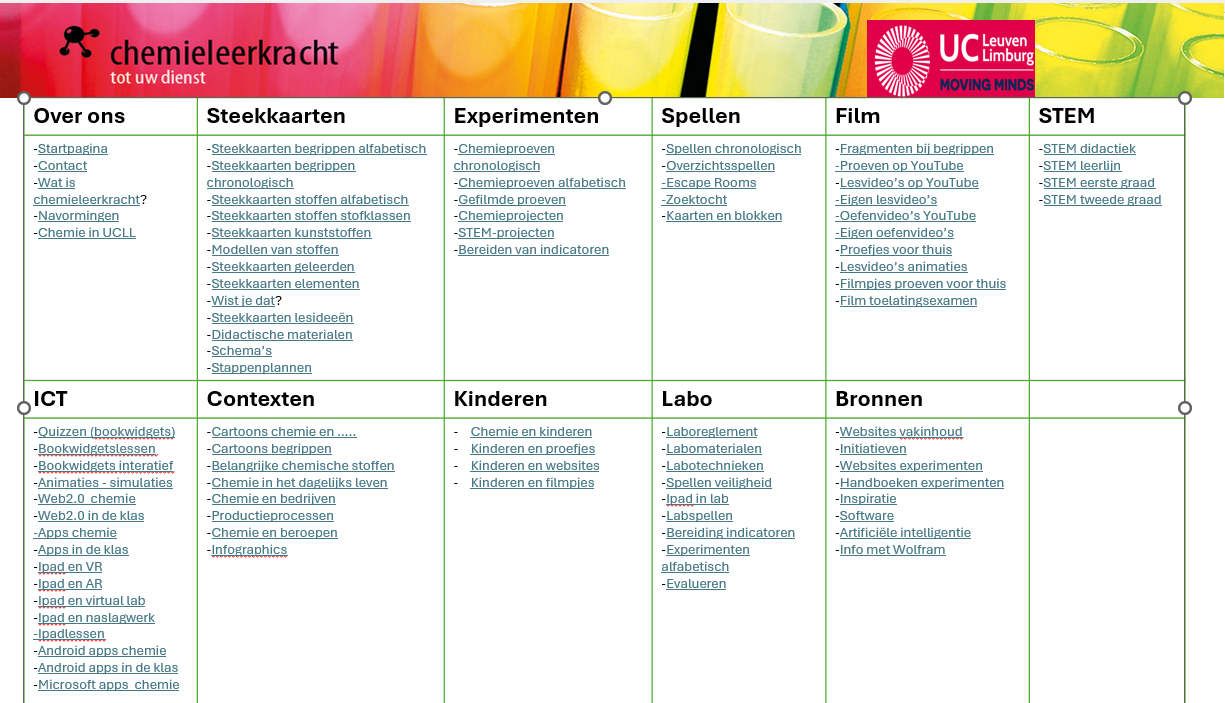 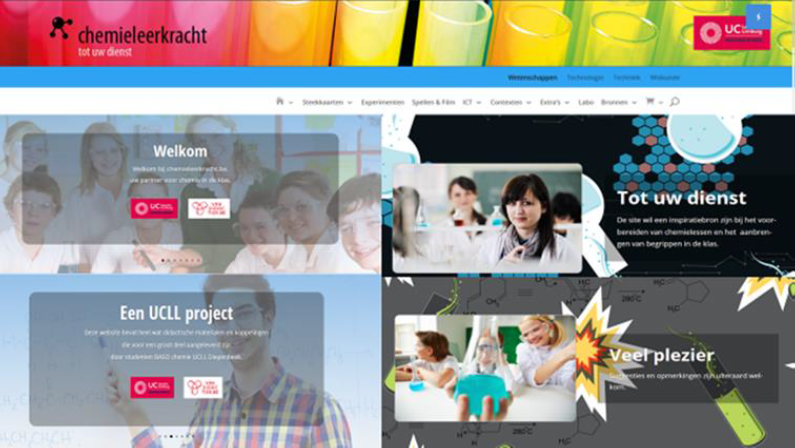 Methode13: pH en aneergana
KLIK - KLIK
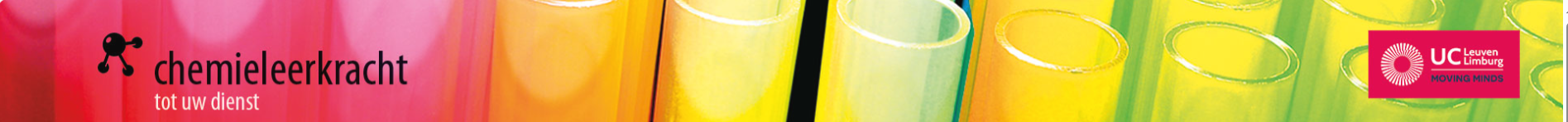 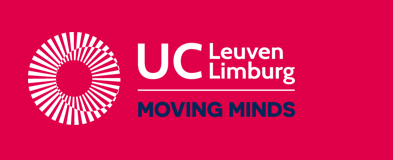 Ben je op zoek naar een bordspel om bepaalde begrippen chemie in te oefenen?
Rubriek: Bordspellen begrippen
Je vindt bordspellen te gebruiken om begrippen in te oefenen, als synthesemoment bij bepaalde leerinhoud…
VOORBEELD
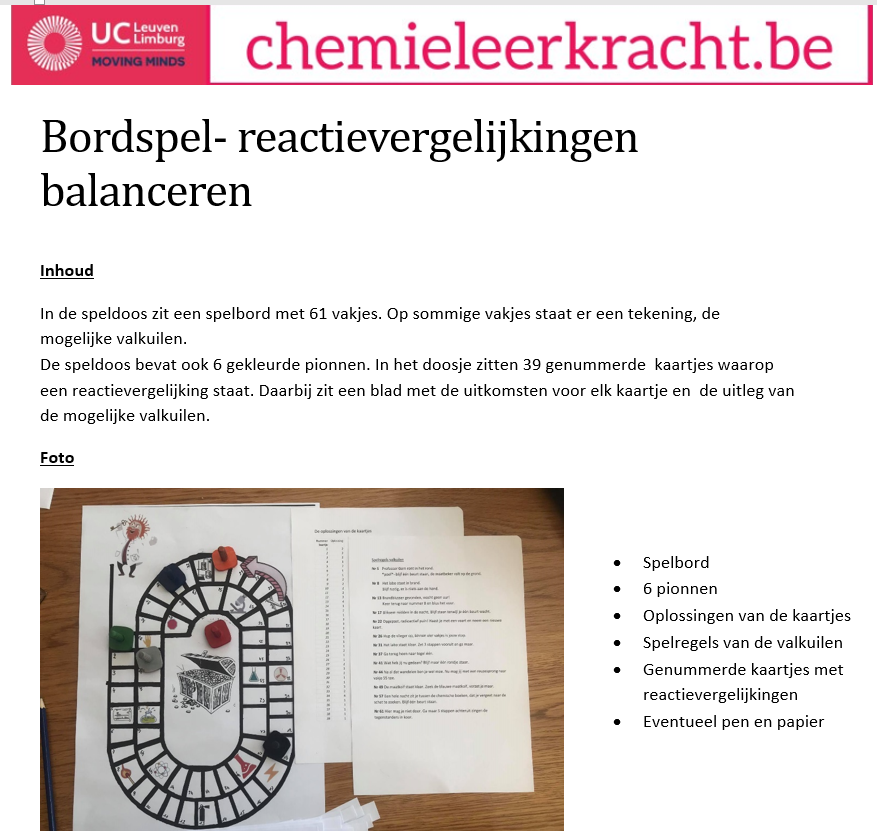 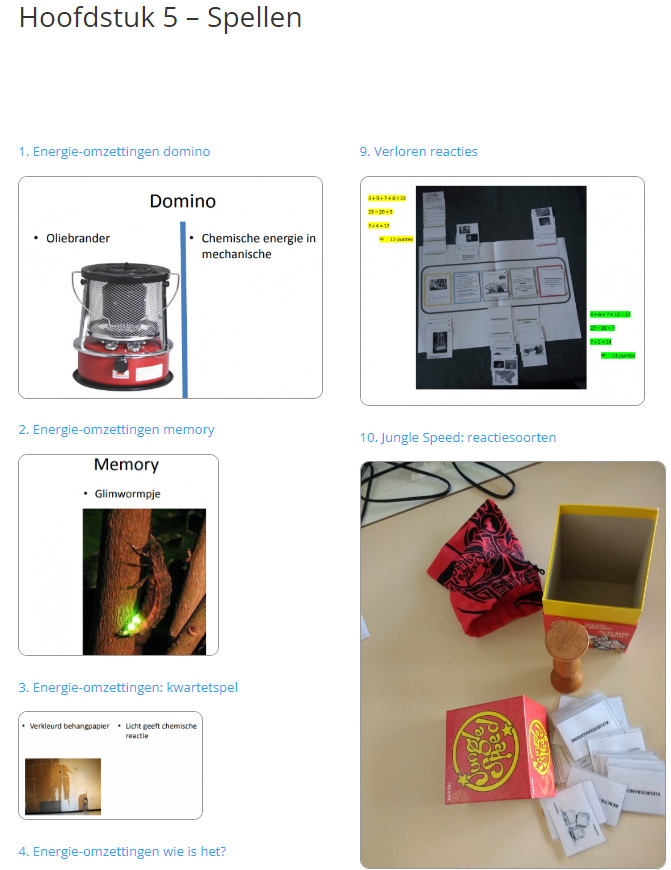 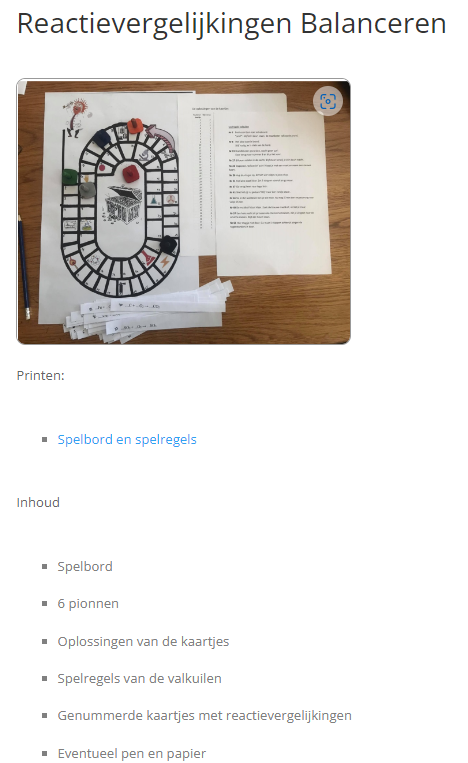 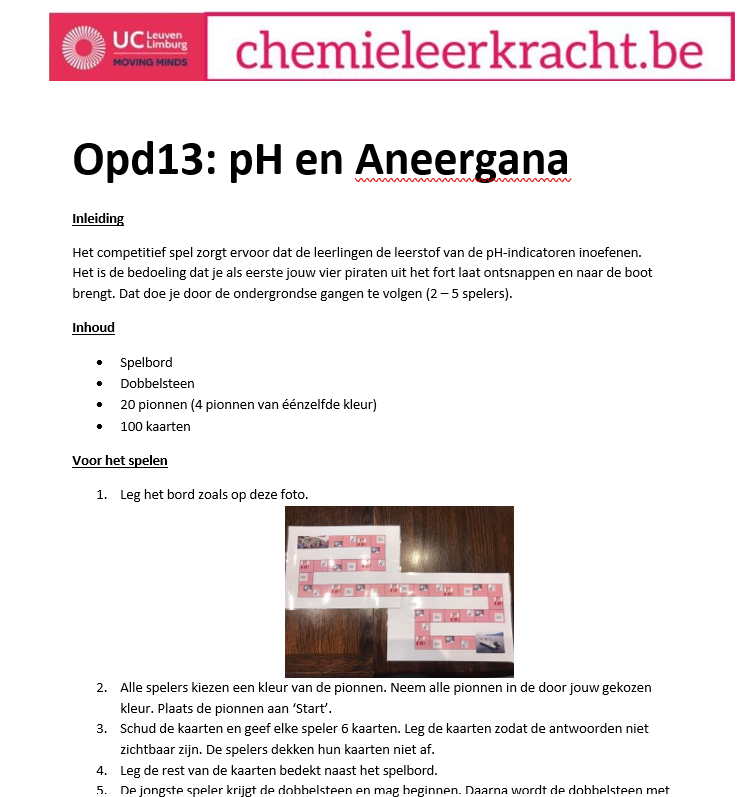 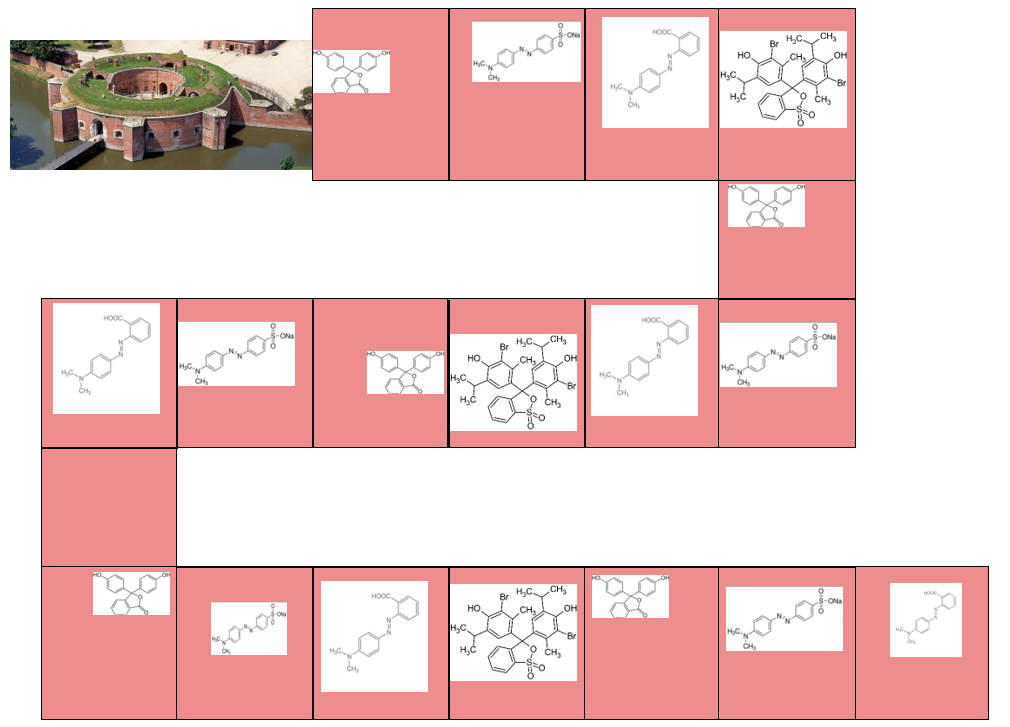